Enhed 2
Demokrati i EU
EU-DEMOKRATII AKTIONBliv hørt med det europæiske borgerinitiativ
To typer demokrati
Repræsentativt:
Et styresystem, hvor borgerne vælger repræsentanter, som foreslår og stemmer om lovgivning eller politiske initiativer på deres vegne.
Participatorisk:
Et system hvorigennem borgere er involveret i offentlige beslutningsprocesser, og dermed komplementerer repræsentativt demokrati.
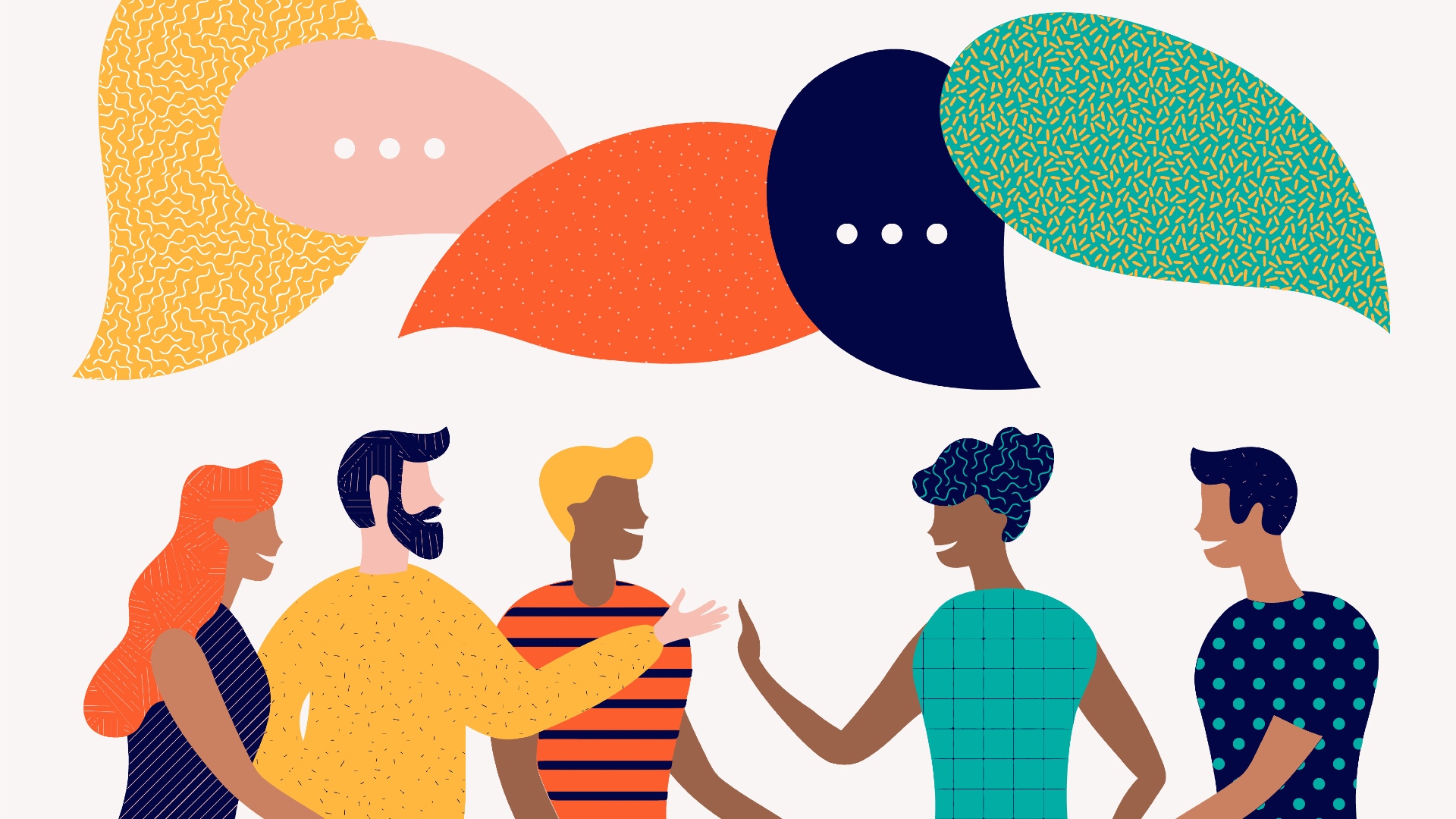 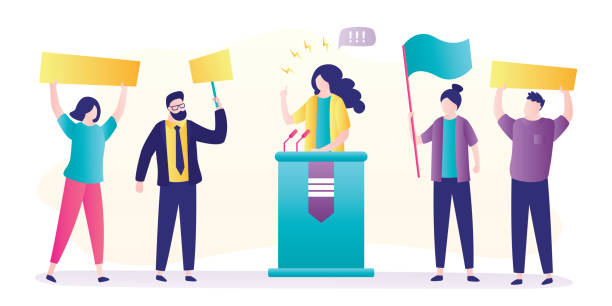 De tre primære EU-institutioner
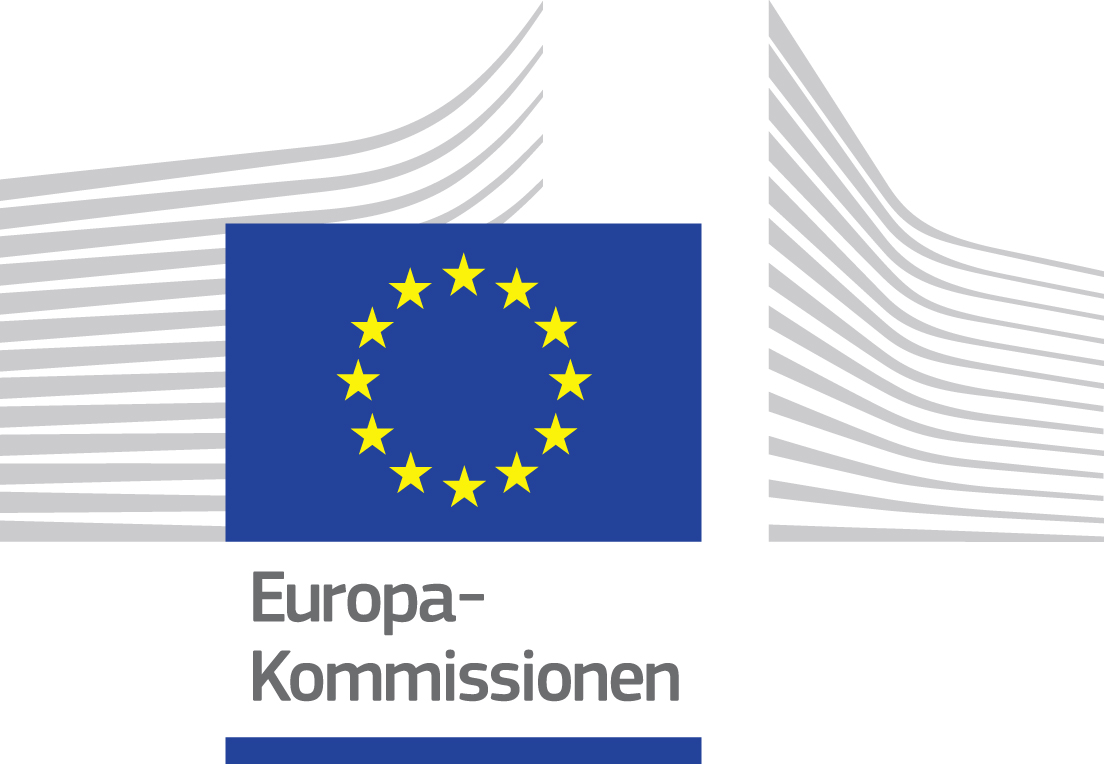 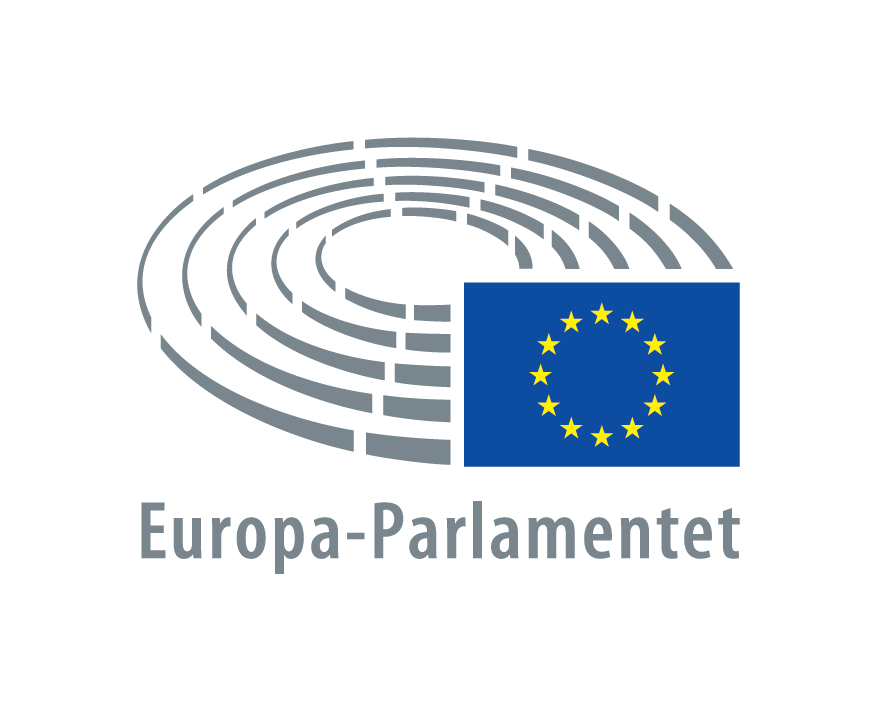 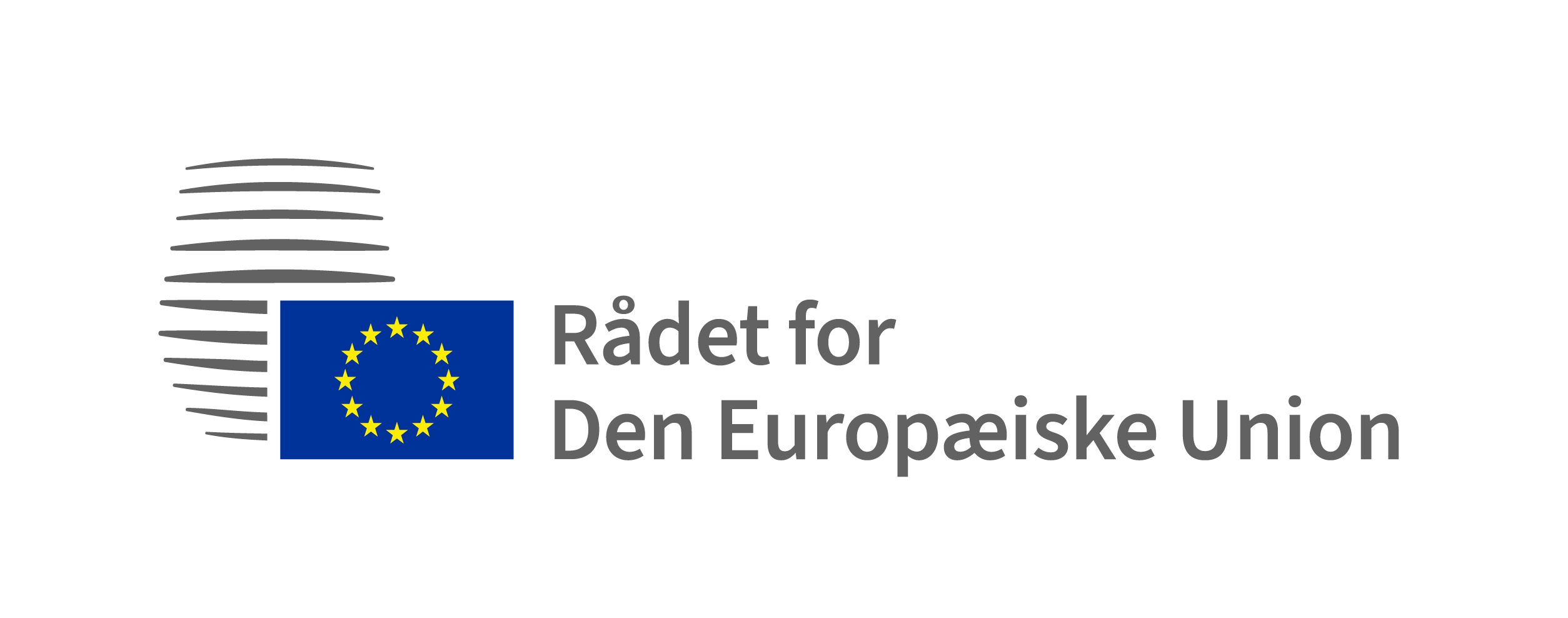 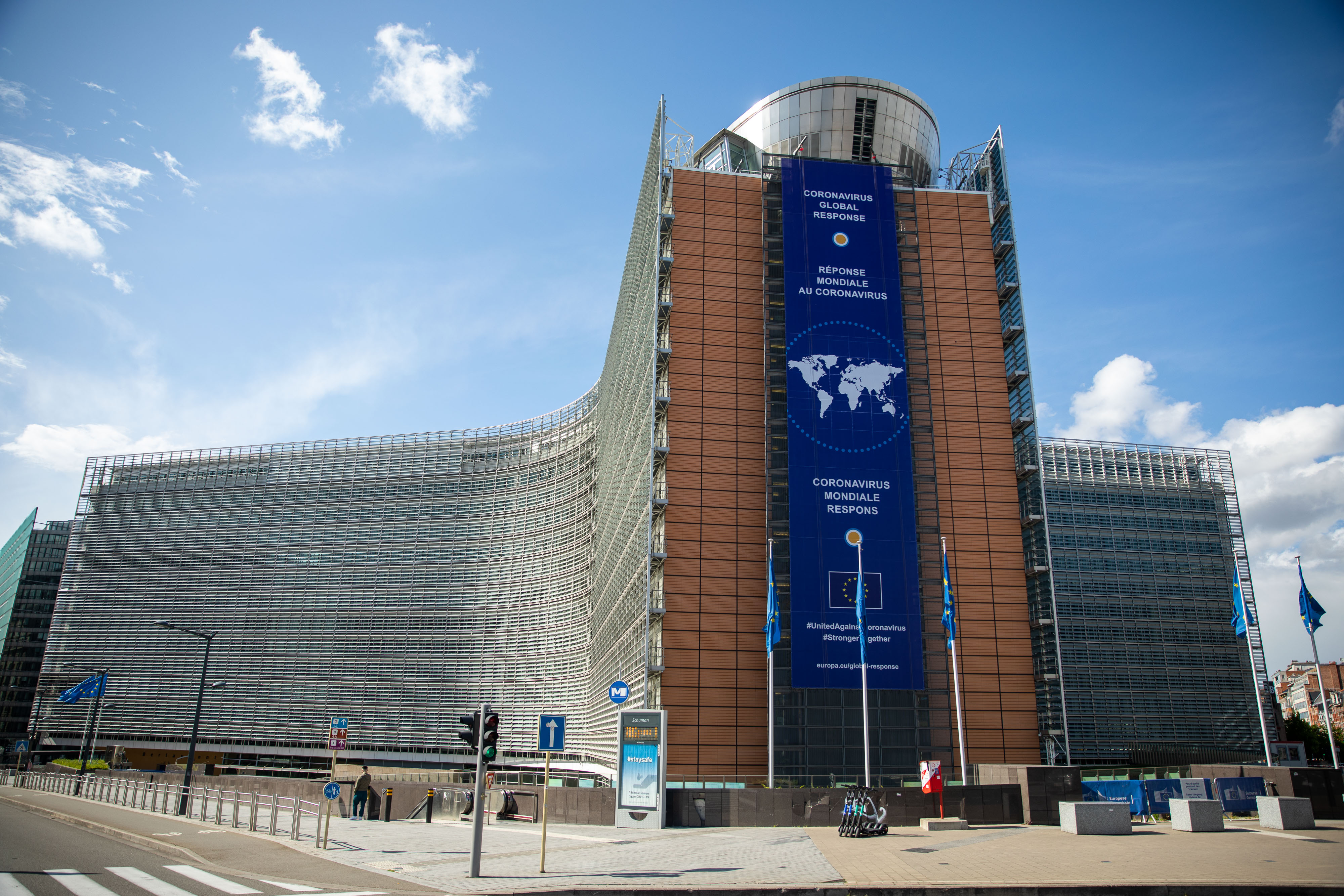 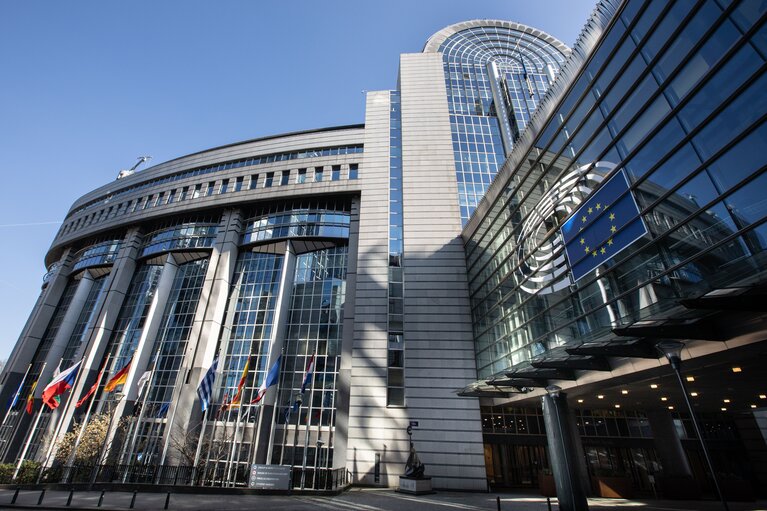 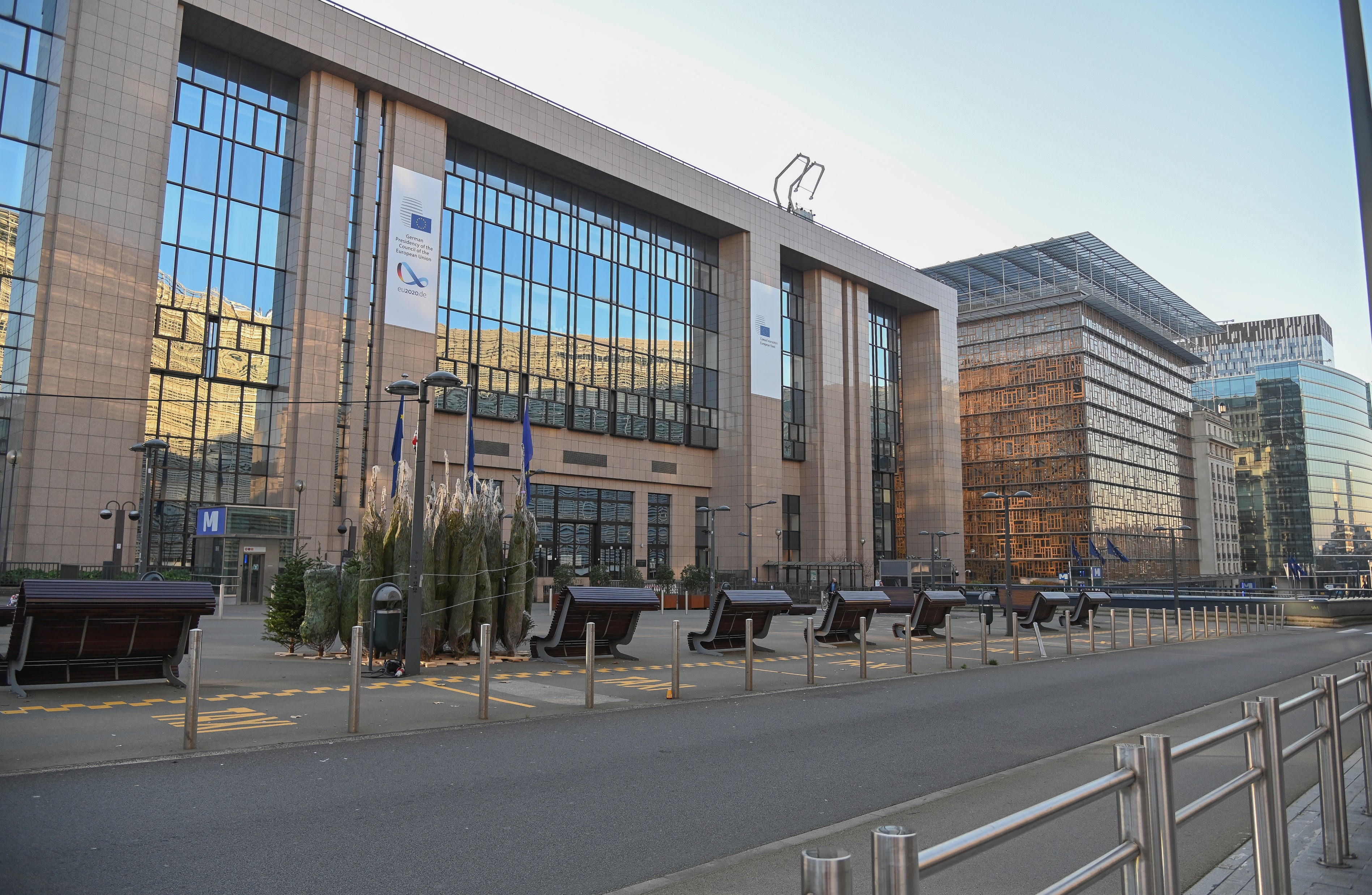 Europa-Kommissionen
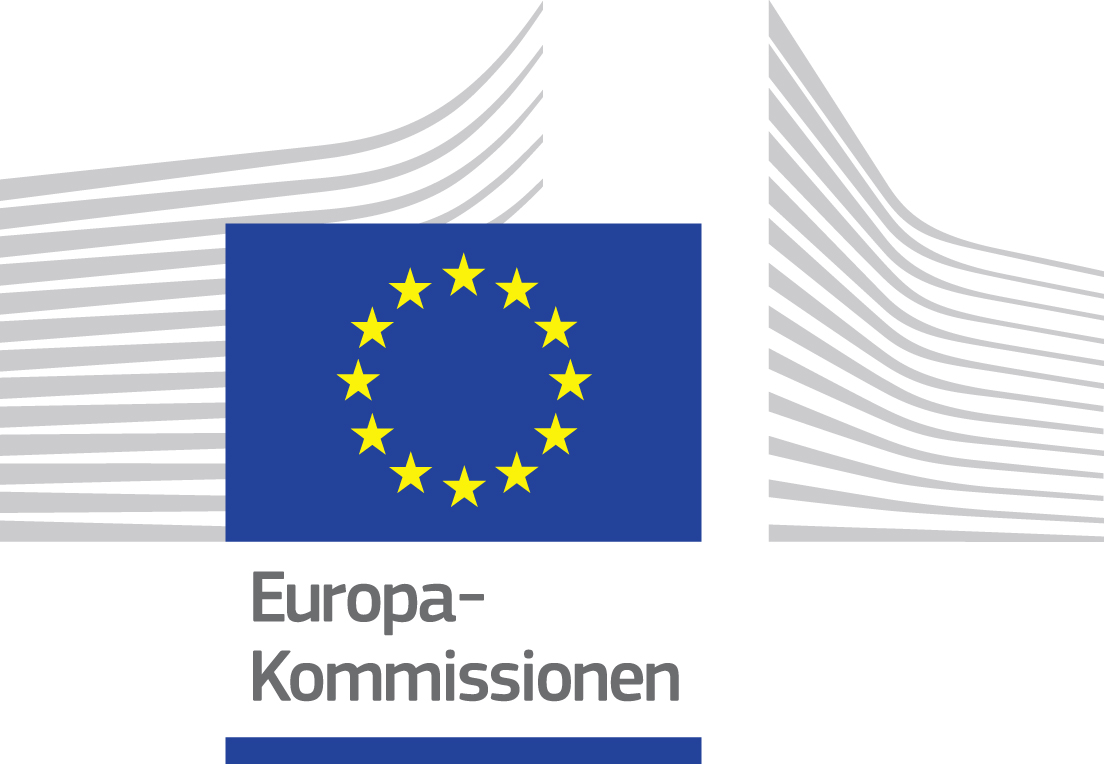 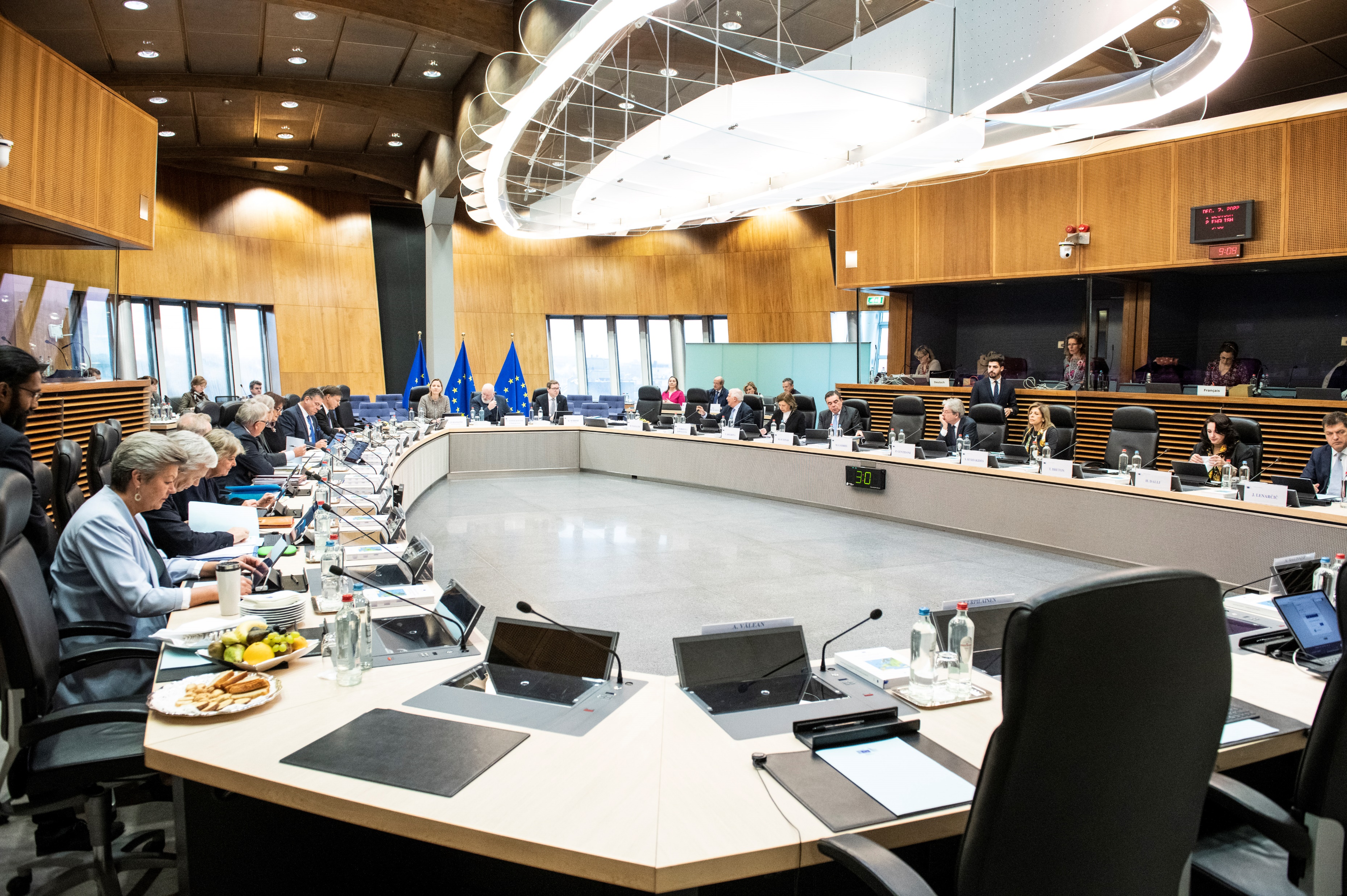 Repræsenterer fælles interesser i EU 
Foreslår nye EU-love
Består af 27 kommissionærer(1 fra hvert EU-land)
Rådet i Den Europæiske Union
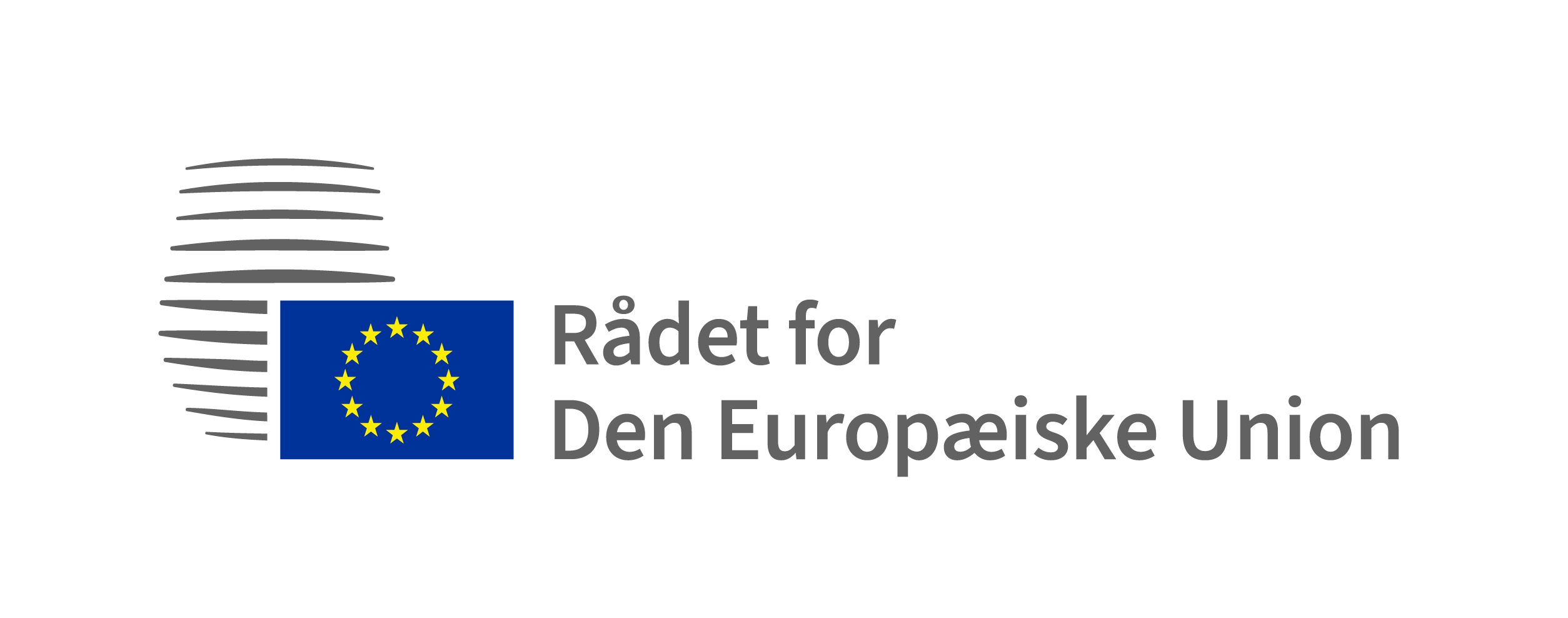 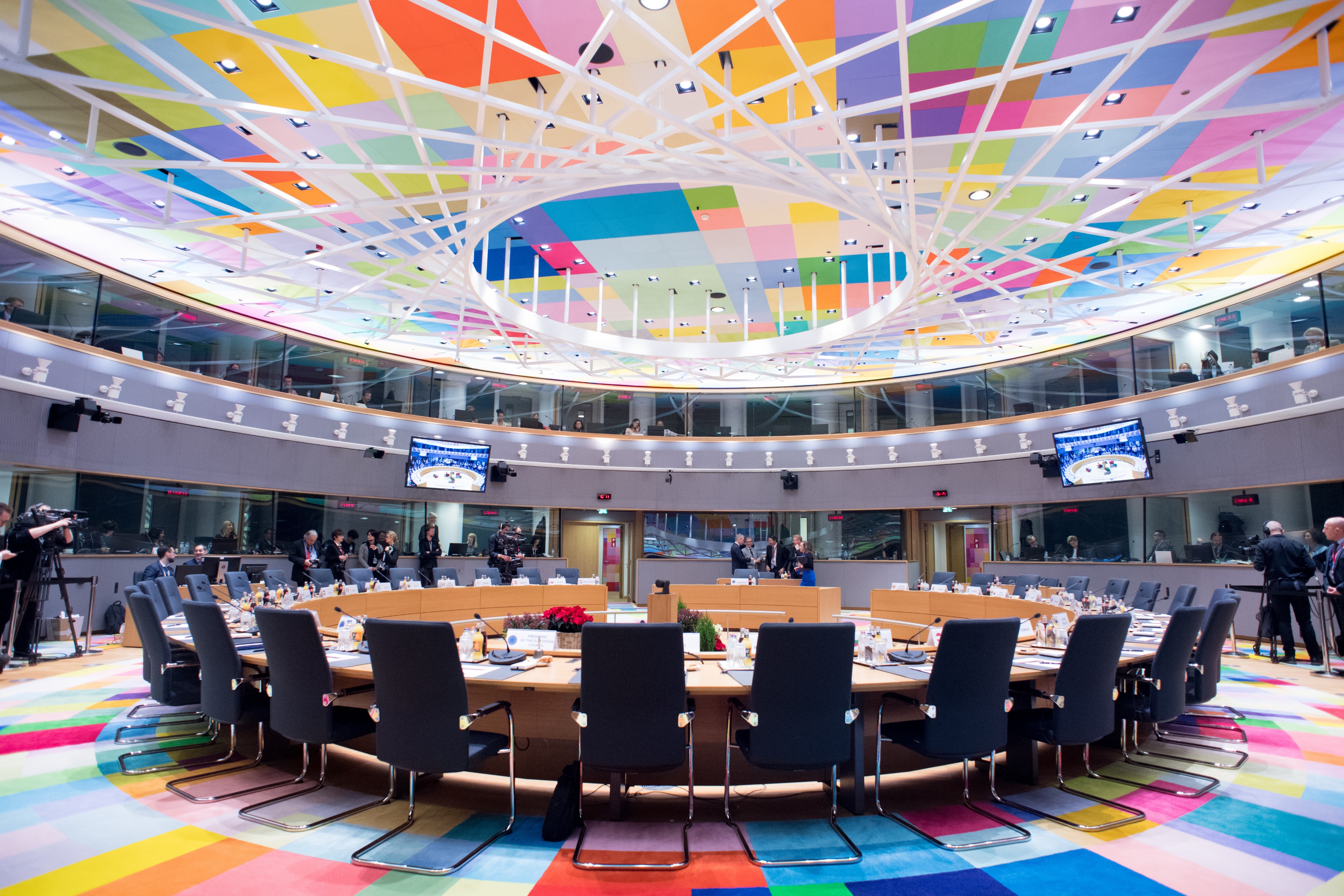 Repræsenterer regeringerne i EU-landene
Forhandler og vedtager EU-love
Det udgøres af ministre fra alle EU-lande
Europa-Parlamentet
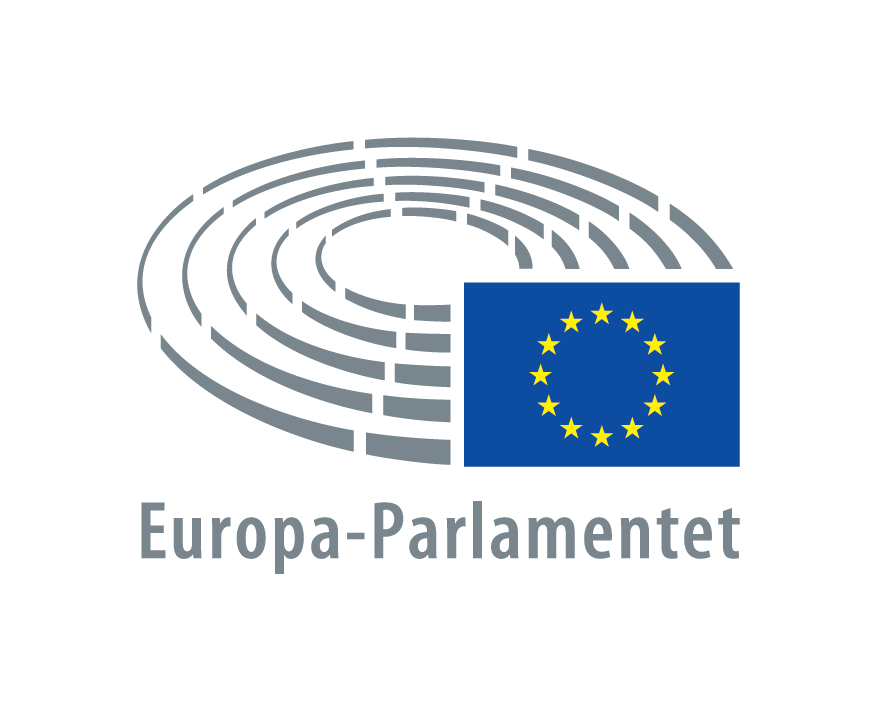 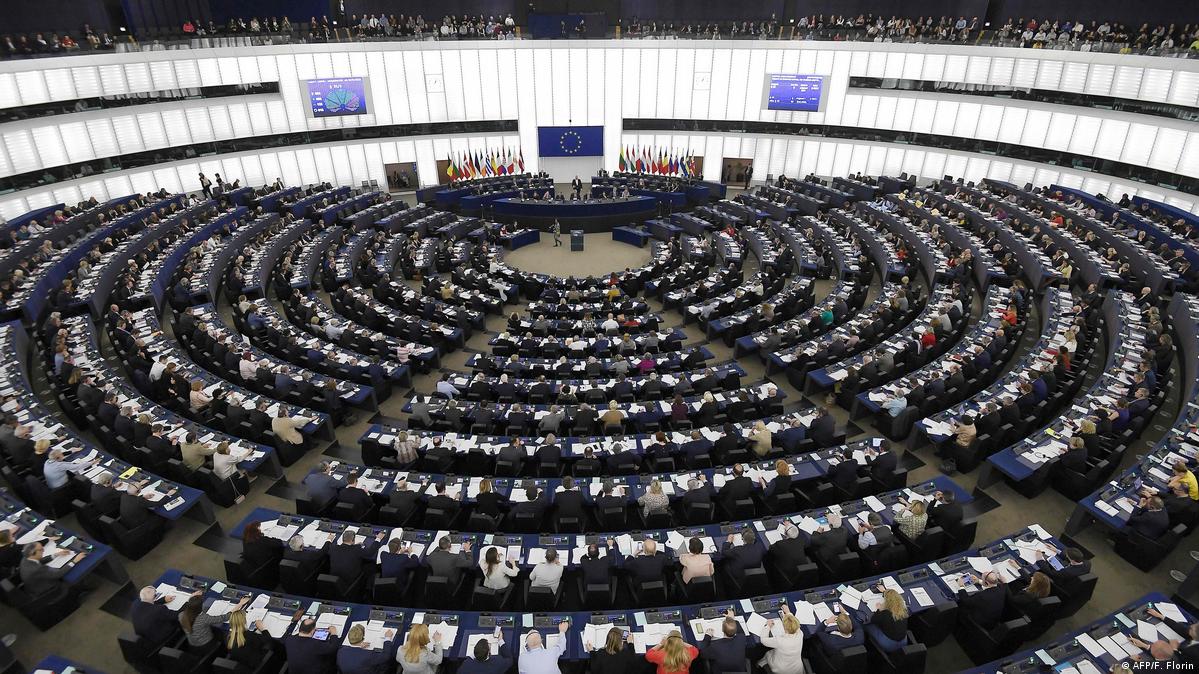 Repræsenterer borgerne i EU-landene
Forhandler og vedtager EU-love
Direkte valgt af EU-borgere
Hvordan lovelaves ...
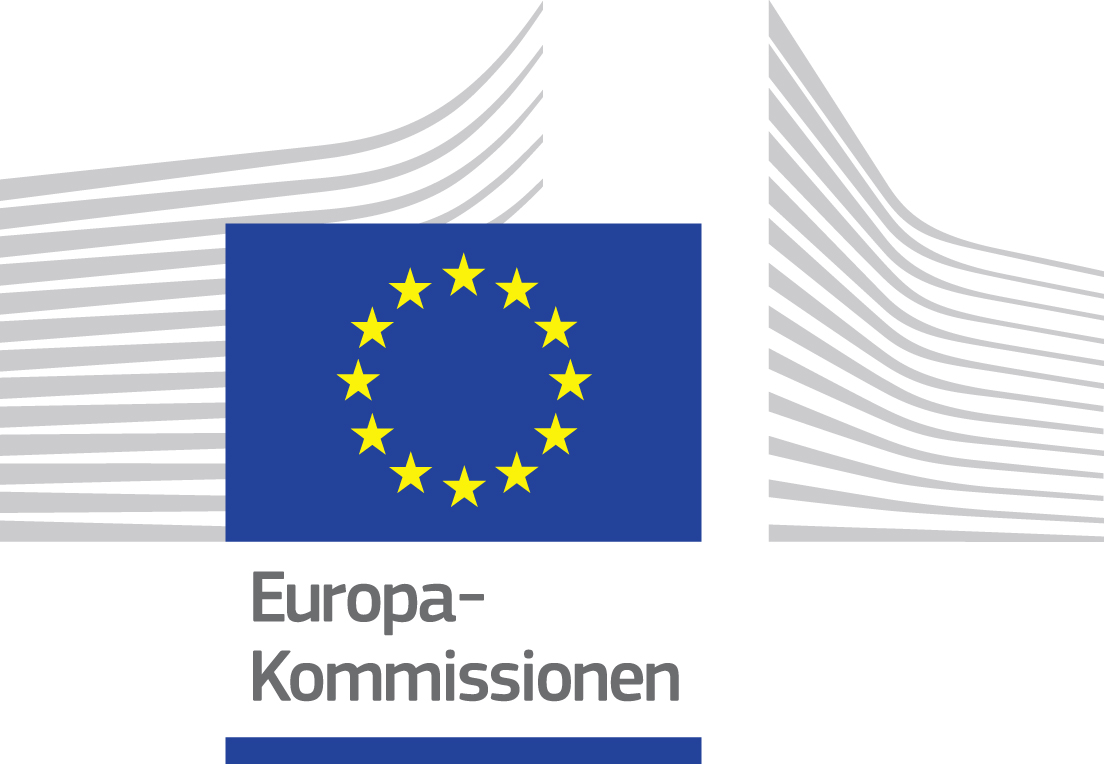 Europa-KOMMISSIONEN
foreslår lovgivning
Sendt tilParlament og Rådtil diskussion
Europa-PARLAMENTET
Det Europæiske RÅD
Begge parterdiskuterer og kan ændre forslaget. Hvis de er enige, vedtages loven.
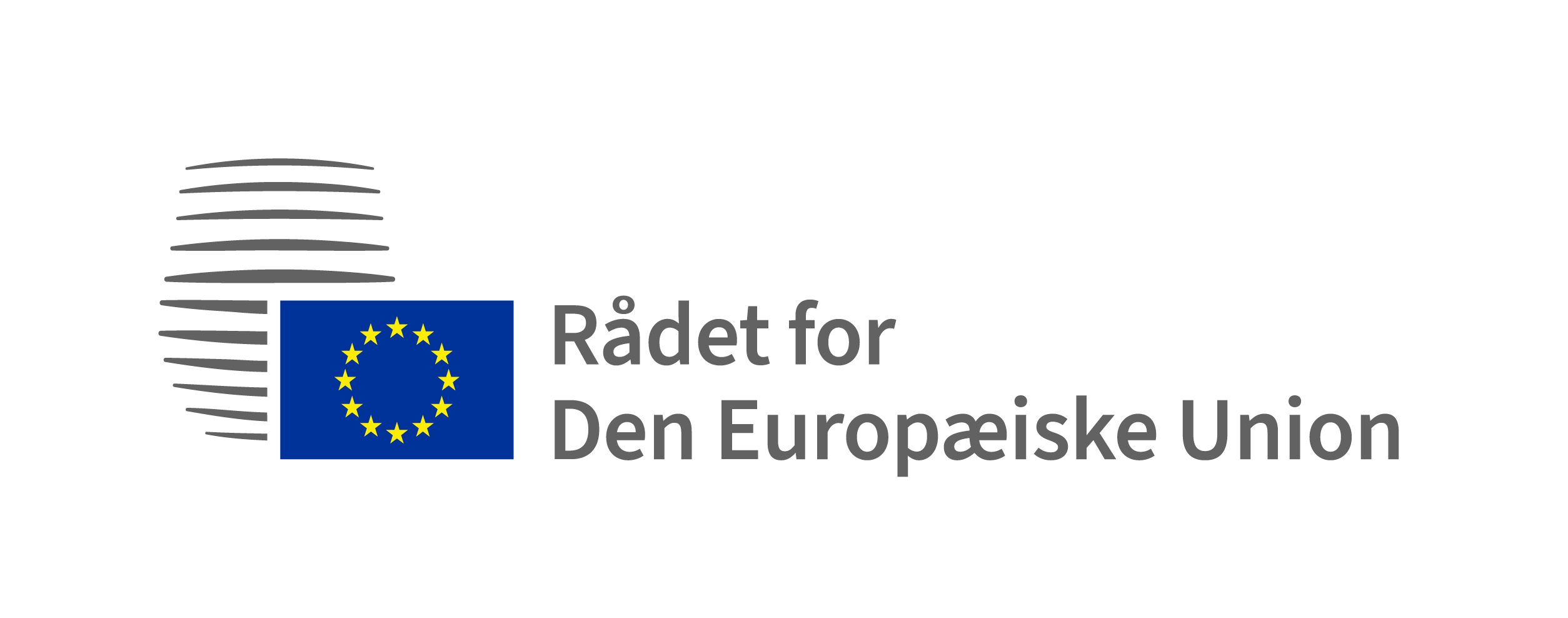 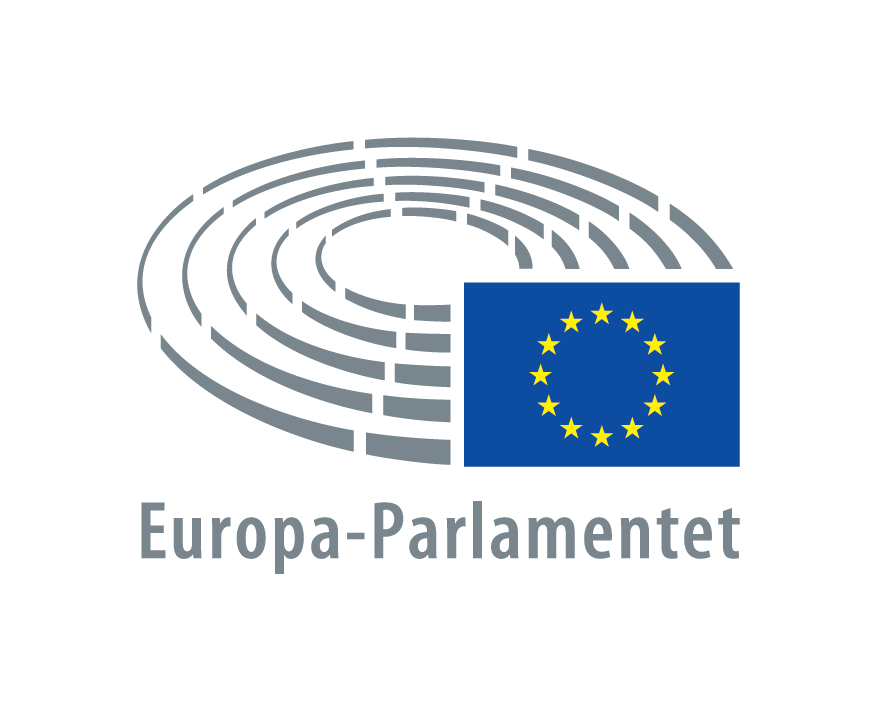 [Speaker Notes: Please update graphics and animation.]